الصّف : الثالث المادة : لغة عربيّة قراءة الموضوع : قصرُ ابن وردان
مخرجات التعلّم
عزيزي التلميذ يُتوّقع منك في نهاية الدرس أن تكون قادر اً على:
قراءة الدّرس قراءة سليمة معبّرة
تحديد مرادف بعض الكلمات اعتماداً على النصّ
تحويل المفرد إلى جمع استناداً على النصّ
تحديد الفكر الفرعيّة في النصّ
إبداء الرأي في بعض المواقف .
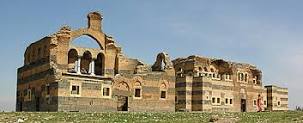 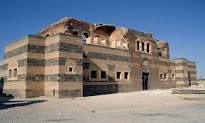 قصرُ ابن وردان
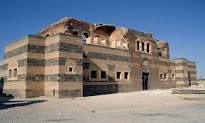 شرح المفردات الجديدة في النصّ :
حتفَهُ : أجلَهُ
الآجُر : القرميد
شَيّها : تجفيفها بالفرن 
مشْدوهاً : متعجباً
الفكر الفرعيّة في النصّ :
المقطع الأول : نبوءة العرّاف بموت ابن الملك 
المقطع الثاني : تعجّب الملك من تحقّق نبوءة العرّاف رغم بناء القصر 
المقطع الثالث : رائحةُ العطر التي ماتزال تفوحُ من القصر